Public Participation & Meaningful Transparency in Fiscal Policy Planning  

Public Expenditure Management Network in Asia
Seoul, Korea
March 19, 2019


Juan Pablo Guerrero 
Network Director
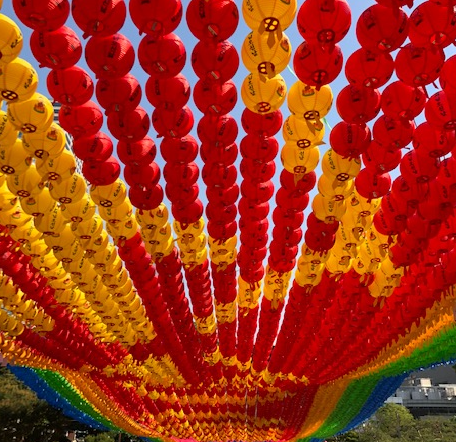 @fiscaltrans
GIFT Network Presentation: Outline
The GIFT network
Why Public Participation has become part of PFM Governance?
Public Participation in Fiscal Policies: Principles, Practices and Impact
2
GIFT Stewards - The 48 Champions
IBP, Fundar, ILDA, 
CBPP, INESC, Icefi,
ACIJ, Obs-Fiscal, Seknas
Funde, PSAM, Emerging M., NCDHR, Social Watch, (Fund. Solidaridad)
Hewlett F.
            Omidyar
            Ford F.
            DfID
3
Budget Authorities - Stewards of GIFT
Federal Secretary of Budget and Planning of Brazil 
Department of Budget and Management of the Philippines 
The US Treasury Department
Ministry of Finance, Mexico 
Budget Department of the National Treasury, South Africa 
Technical Secretariat of Planning & Economic & Social Development, Paraguay 
Ministry of Finance, Indonesia 
Ministry of Finance, El Salvador 
Ministry of Finance, The Dominican Republic 
Ministry of Economy & Finance, Tunisia 
Ministry of Finance, Guatemala 
Office of the Budget & Planning, Uruguay 
Ministry of Finance, Croatia 
Ministry of Budget and National Planning, Nigeria 
Budget Directorate of the Ministry of the Treasury, Chile 
Ministry of Finance, Ukraine 
Ministry of Economy & Finance, Benin 
Secretariat of the Budget of the Ministry of the Treasury, Argentina 
Directorate of the National Budget, Ministry of the Treasury, Colombia 
+ Working closely with partners: Slovenia, Egypt, Liberia, Senegal, Ireland, Scotland
The bodies of GIFT
GIFT Coordination Team
5
Fiscal Transparency (FT) + Public Participation (PP) lead to better fiscal and development outcomes
6
Why public participation in the budget cycle?
2008: Global Financial Crisis, PFM Governance, disclosure of information alone is not sufficient for accountability 

Participation is key for Sustainable Development Goals: 1-poverty, 5-gender equality, 10-reduce inequality, 16-peace, justice & inclusive institutions

Public Participation as a the core of Open Government Partnership 

Government data at reach: big data, open data & digital technologies
7
GIFT history reflects PP in FT International Standards
2012: GIFT High-Level Principles on FTAP & UN General Assembly 
          acknowledgement
    12: IBP-OBS leads the way, with section on PP 
2014: IMF revision of Fiscal Transparency Code
2015: OECD Principles on Budgetary Governance
    15: Tax Administration Diagnostic Assessment Tool-TADAT 
    15: Open Contracting Partnership- OCP
    15: GIFT Principles on PP and Guide on practices
2016: Revised PEFA Indicator Program
    16: Extractive Industries Transparency Initiative- EITI
2017: New PP section in OBS-IBP
    17: OECD Budget Transparency Toolkit
    17: PEMPAL network engages systematically on topic
2018: IMF Fiscal Transparency Handbook
2019: IBP/GIFT PP pilots
8
How Do CSOs Use Budget Information?
 (De Renzio-Mastruzzi 2016)
Mismatch between Government efforts & CSO needs
Aggregate budget information is available, BUT Agency/facility level data, performance, off budget is much less available 
Need for information linked to service delivery & population needs: linking budget with outcomes
Quality is a big issue: comprehensiveness, accessibility, timeliness and usability
9
Missing: Budget Data on Public Service Delivery
The length and complexity of the funding chain + the different data sets involved
Budgets and fiscal reports show spending by ministry, citizens cannot see the budgets or performance information down to their local service delivery units 
Lack of transparency of spending of individual service delivery units e.g. schools, hospitals
10
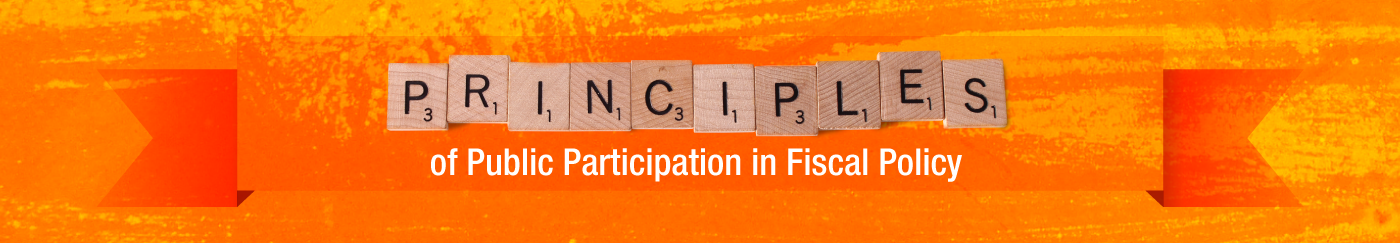 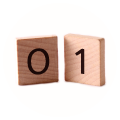 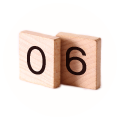 Accessibility
Depth / 
Relevance
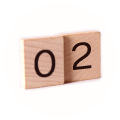 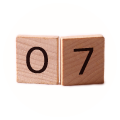 Openness
Proportionality
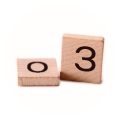 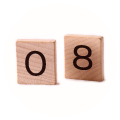 Inclusiveness
Sustainability
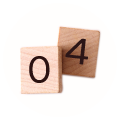 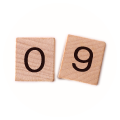 Respect for self-expression
Complementarity
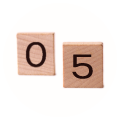 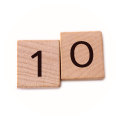 Reciprocity
Timeliness
11
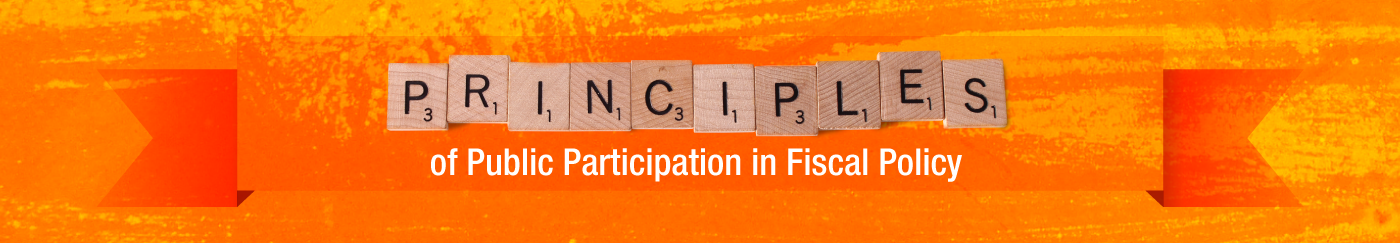 Core considerations
Publish information accessibly + meaningfully (address demand)
Clarity on the rules of engagement in order to ensure clear expectations
Add value & relevance to the process: inform well, on time, get feedback (speak to users), try to institutionalize, ensure a fair engagement
Reach out to those usually quiet (INCLUSION)
Seek that public participation complement what government institutions do
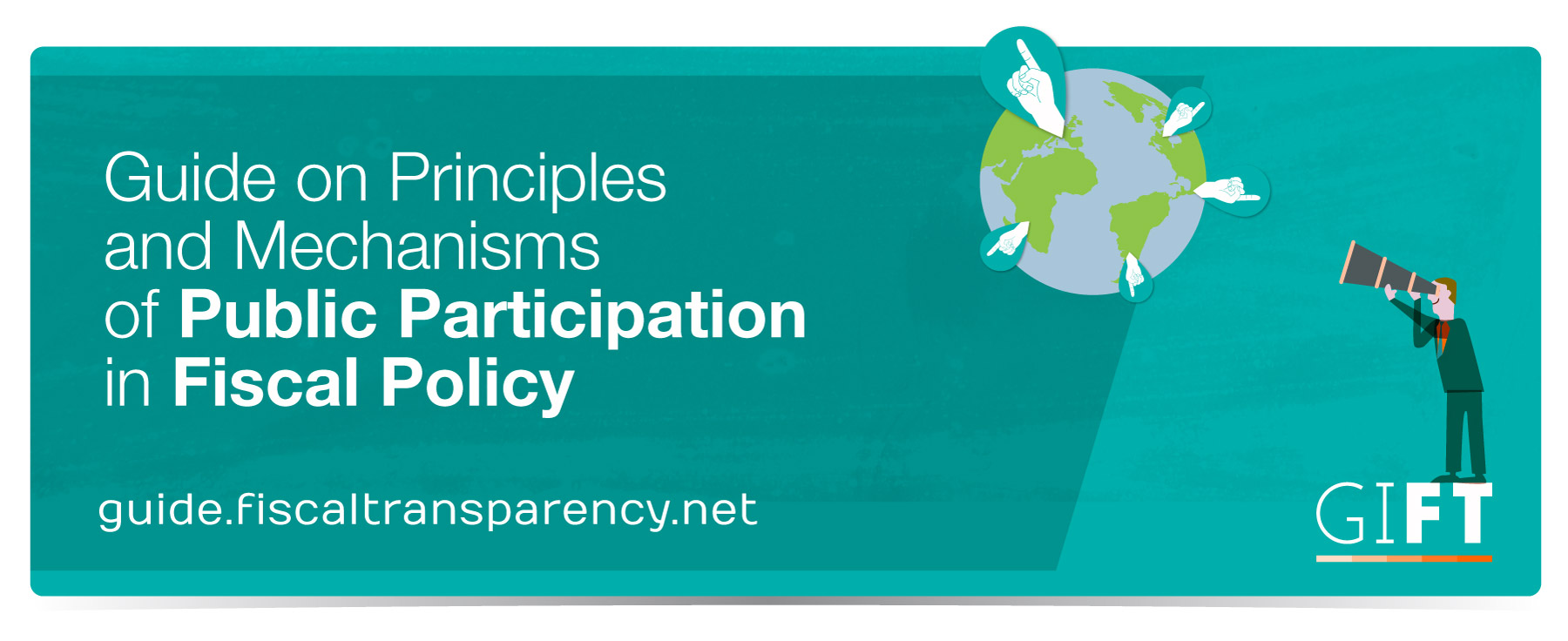 13
PP mechanisms across the budget cycle
14
Online tools in the Public participation spectrum
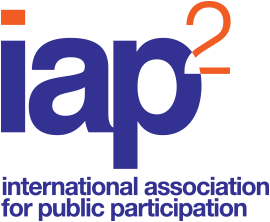 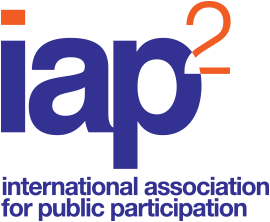 15
1. Policy Objectives of Public Participation
Better resource allocation (e.g. subnational transfers in Mexico, with the role of the media and CSOs leading to changes in the criteria for investment projects approval to observe urban sustainable mobility)
Improvement in the provision of public services (e.g. social accountability / monitoring experiences of sanitation in South Africa or social audits in India)
Better response to the preferences of beneficiaries of services (i.e. Kenya devolution experiences and refining gender subsidies beneficiaries in Mexico)
16
2. Public participation for what?
Opportunity for marginalized groups to exert some influence in decisions that affect them (i.e. i-monitor in Nigeria which invites citizens to report budget waste, South Korea open consultations for budget implementation and in Indonesia, LAPOR, complaints on-line systems)
Greater impact of social policies in development sectors: health sector, education, community level public works, etc. (participatory budgeting and social audits)
Increases trust & citizen compliance (participatory budgeting)
17
Examples of  PP mechanisms in the 2017 
     Open Budget Survey (Executive)
Pre-budget hearings: usually open to all unless the mechanism is ad-hoc (Kyrgyz Rep., Malawi, Fiji, Ukraine, Sierra Leone, Benin)
Pre-budget consultations: by invitation w/ key stakeholders (India, Bangladesh, Malaysia, Botswana, Liberia, Mali, Benin, Nigeria, Guatemala, Ireland) 
Pre-budget submissions: MoF invites to submit proposals; can be open to all, but not always feedback mechanisms (Canada, Australia, Tanzania, Ghana, South Africa, Zambia –tax-, DRC, Tanzania –tax-)
18
2. Examples of  PP mechanisms in OBS 2017
(Executive)
Public councils: elected representatives from civil society; some councils include reviewing policies & draft bills that feed into the budget, including investment projects or service delivery (Kyrgyz Rep., Kazakhstan, Georgia, Croatia, Bulgaria, Japan, Brazil)
Policy consultations on specific issues: issues that may or may not affect the annual national budget (Moldova –tax, Croatia, Czech Republic, UK, Ghana)
Sector Working groups: convened for budget preparation; MoF + agencies & stakeholders discuss sector and cross- sector planning and prioritization (Kazakhstan, Russia, Kenya)
19
3. Examples of  PP mechanisms in OBS 2017
(Executive)
Online reporting mechanism: websites to provide a platform for registering complaints/ provide feedback/ report waste/ respond to surveys (S-Korea, Malaysia, Indonesia, Mexico)
Bottom up consultations approach: consultations at the local level are used to inform agency budget proposals, subsequently submitted to the MoF (Philippines, Indonesia, Botswana)
Participatory budgeting mechanisms: community members directly decide how to spend part of a budget, enabling taxpayers to make the budget decisions that affect them (Philippines, Mexico, Portugal, South Korea)
20
Main Takeaways .
PFM governance frameworks now put citizens at the center of reforms 

Information disclosure that responds to needs of users & engaging the public on public services are growing practices around the world  

Use of digital tools provides opportunity to reach a much broader audience, playing a potentially crucial role in tackling trust deficits and in supporting better outcomes
21
Stay tuned!

     @fiscaltrans
     @fiscaltransparency
     @fiscaltransparency

www.fiscaltransparency.net
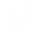 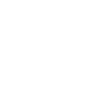 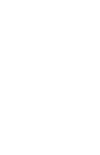